Specijalna bolnica za medicinsku rehabilitaciju Stubičke Toplice
Ravnatelj: Davor Gredičak, dr. med. spec. fizijatar
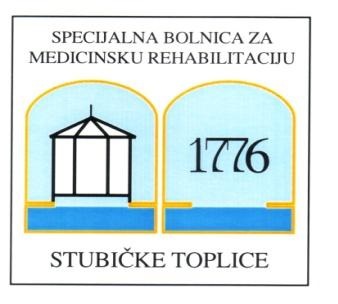 Povijest
Stubičke Toplice se prvi put spominju u povelji kralja Andrije II godine 1209. gdje se opisuju međe plemena Acha – TUPLIZA IN PRA, EDIO ZLUBICA
1776. grof Vojkffy gradi Dijaninu kupelj  
1814. biskup Maksimilijan Vrhovac gradi bazen i smještajni dio
Krajem  19. stoljeća proširuju se kapaciteti novim objektima
01.08.1953. je osnovan rehabilitacijski odjel kao prvi takve vrste u RH
Od 1994. posluje kao specijalna bolnica za medicinsku rehabilitaciju
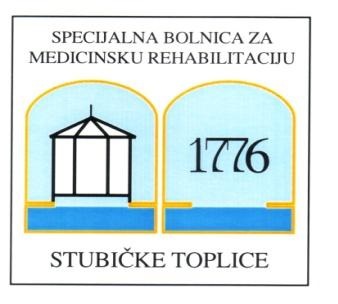 SBST - DANAS
Zdravstvena ustanova Republike Hrvatske u području medicinske rehabilitacije
Djelatnost je stacionarna medicinska rehabilitacija, Specijalističko-konzilijarna djelatnosti iz fizikalne medicine i rehabilitacije, opće interne medicine, neurologije i kliničke radiologije, kao i djelatnost fizikalnih terapija te su osigurani uvjeti za dnevnu bolnicu.
Od ove godine je registrirana i djelatnost  -	Pružanje zdravstvenih  usluga – dijagnostičkih i terapijskih postupaka, zdravstvene njege te postupaka medicinske rehabilitacije uz pružanje ugostiteljskih usluga i/ili usluga u turizmu
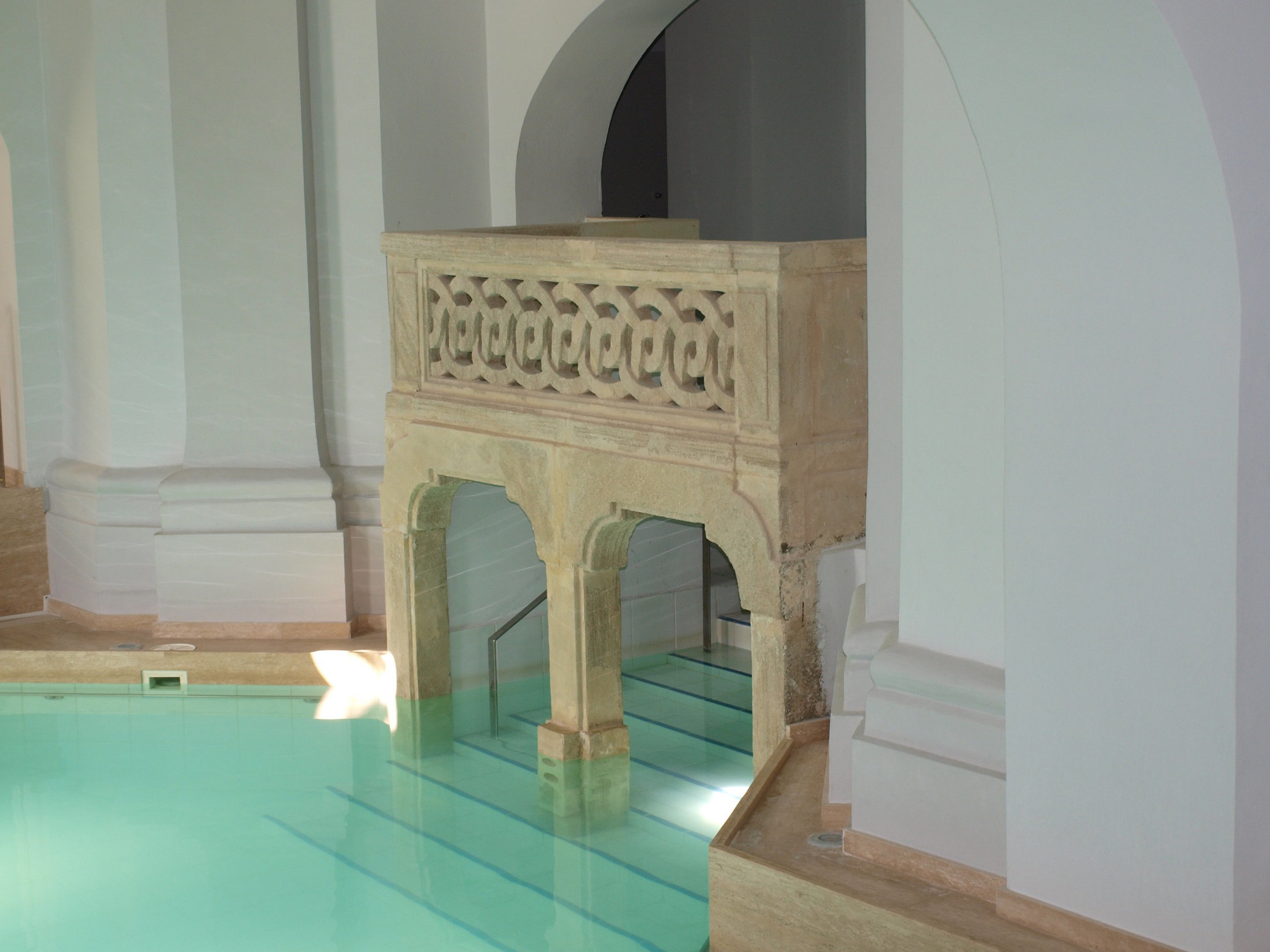 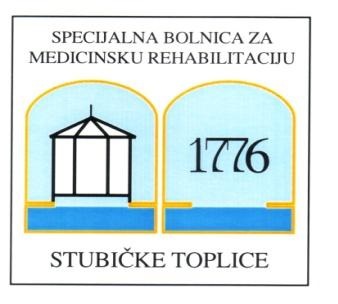 Fizikalne terapije
Obavljaju se u moderno opremljenim prostorima sa najnovijom opremom za obavljanje fizikalnih terapija:

       - laseri visokog intenziteta,  udarni val, analgetske procedure na najnovijim aparatima, balans platfoma, kinetek za kuk i koljeno, bicikli, magnetoterapija, te ostala oprema za kineziterrapijske postupke.
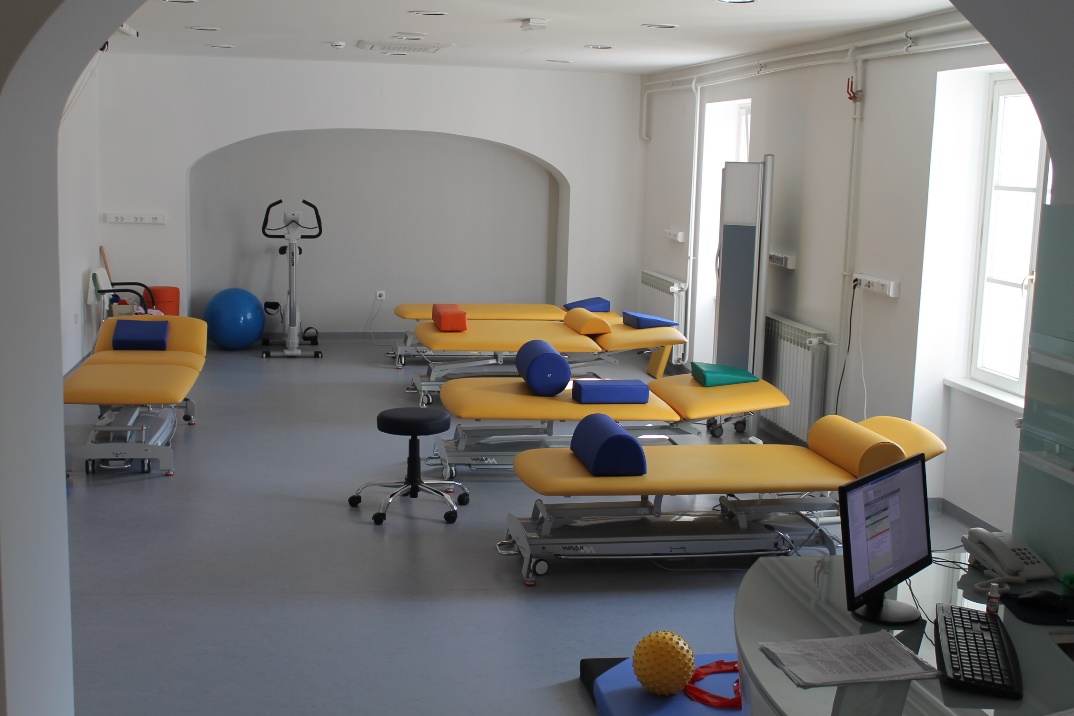 Dijagnostika
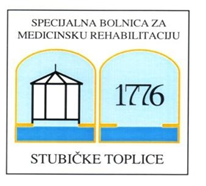 Radiološka dijagnostika: UZV, RTG
Neurološka dijagnostika: EMNG
Kardiološka dijagnsotika: EKG, Holteri, Ergometrija, spirometrija
UZV lokomotornog sustava
Liječnici
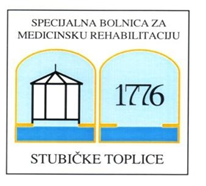 12 specijalista fizikalne medicine i rehabilitacije od kojih jedna na  užoj specijalizaciji iz reumatologije 
1 specijalist neurologije
1 specijalist radiologije, uže specijalnosti iz UZV-a
1 specijalizant fizikalne medicine i rehabilitacije
Ostali zdravstveni i nezdravstveni radnici
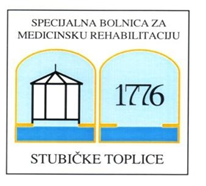 47 viših i srednjih medicinskih sestara/tehničara
42 viših i srednjih fizioterapeuta
Logoped, RTG ing, Lab ing., socijalni radnik, pomoćni zdravstveni radnici,
57 nezdravstvenih 
Sveukupno 177 zaposlenih
Kapaciteti
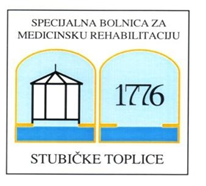 Tri objekta:
Sve sobe su jednokrevetne i dvokrevetne sa sanitarnim čvorovima – sveukupno 267 kreveta
 	- Maksimilijan s ukupno 42 kreveta na nivou 4 zvjezdice
           s dva apartmana 5 zvjezdica
       - Dijana s ukupno 63 kreveta na nivou 3 zvjezdice
       - Toplice s ukupno 162 kreveta.
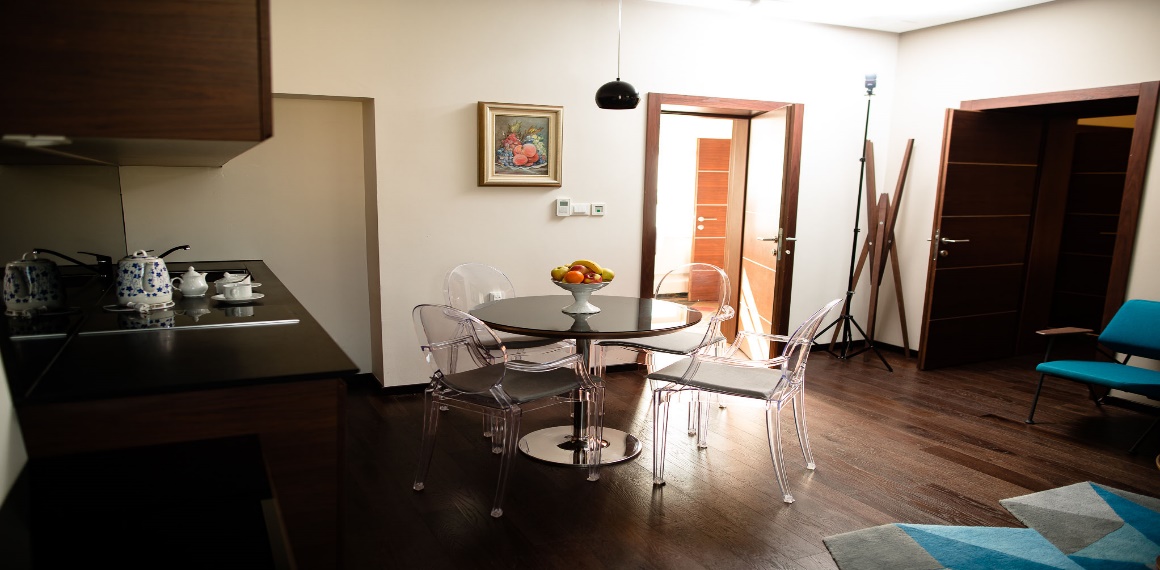 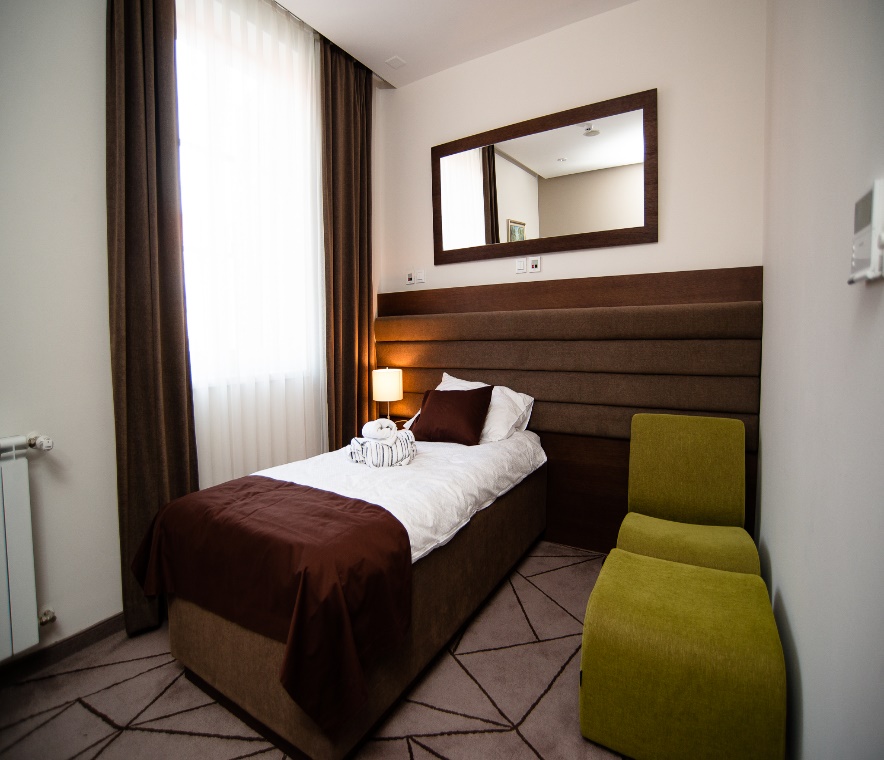 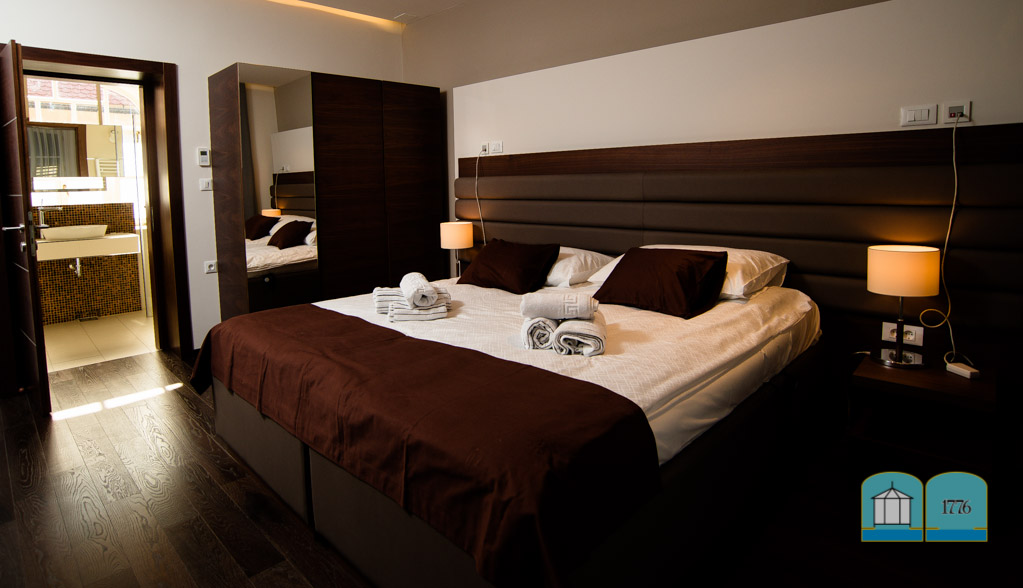 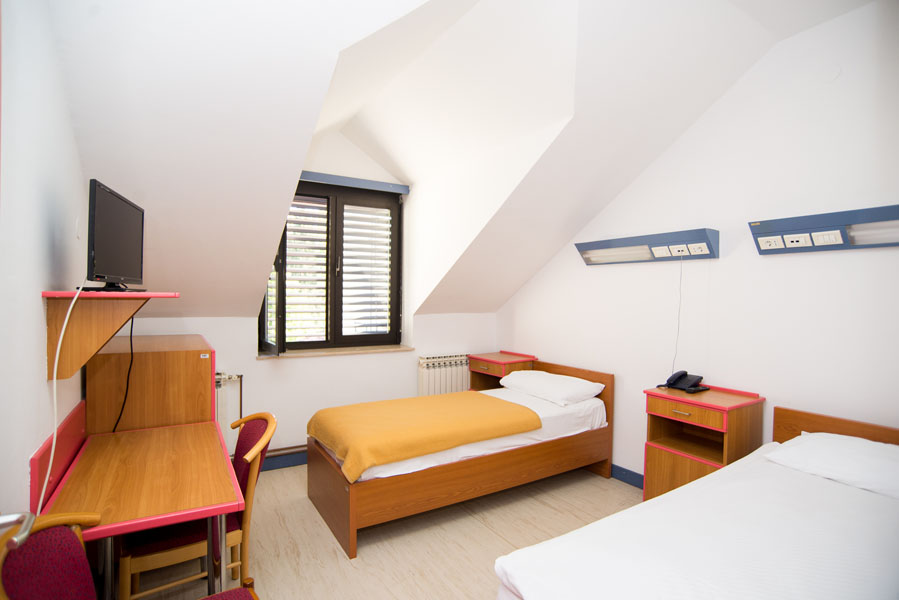 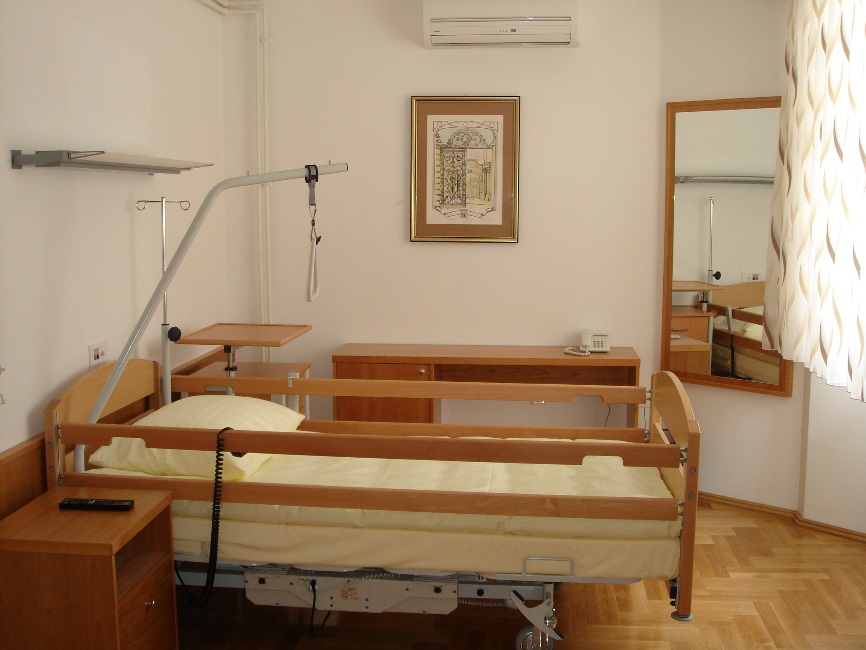 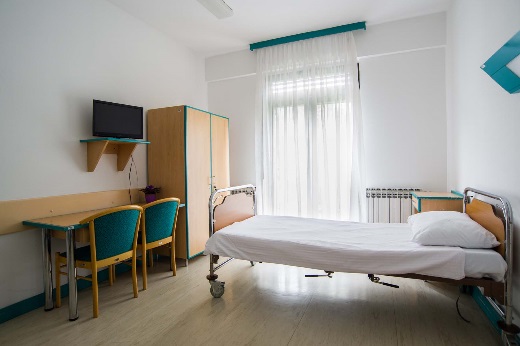 Plan specijalizacija
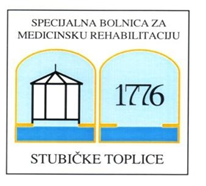 Izgradnja
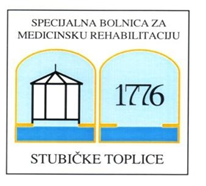 Vanjski plivači bazen u izgradnji – planira se otvorenje u svibnju 2020.
Izrađuju se projekti za smještajni objekt s dodatnih 50 kreveta, novi restoran, dodatna tri vanjska bazena, kaffe bar, prostori za terapije – predračunske vrijednosti 150 milijuna kuna.
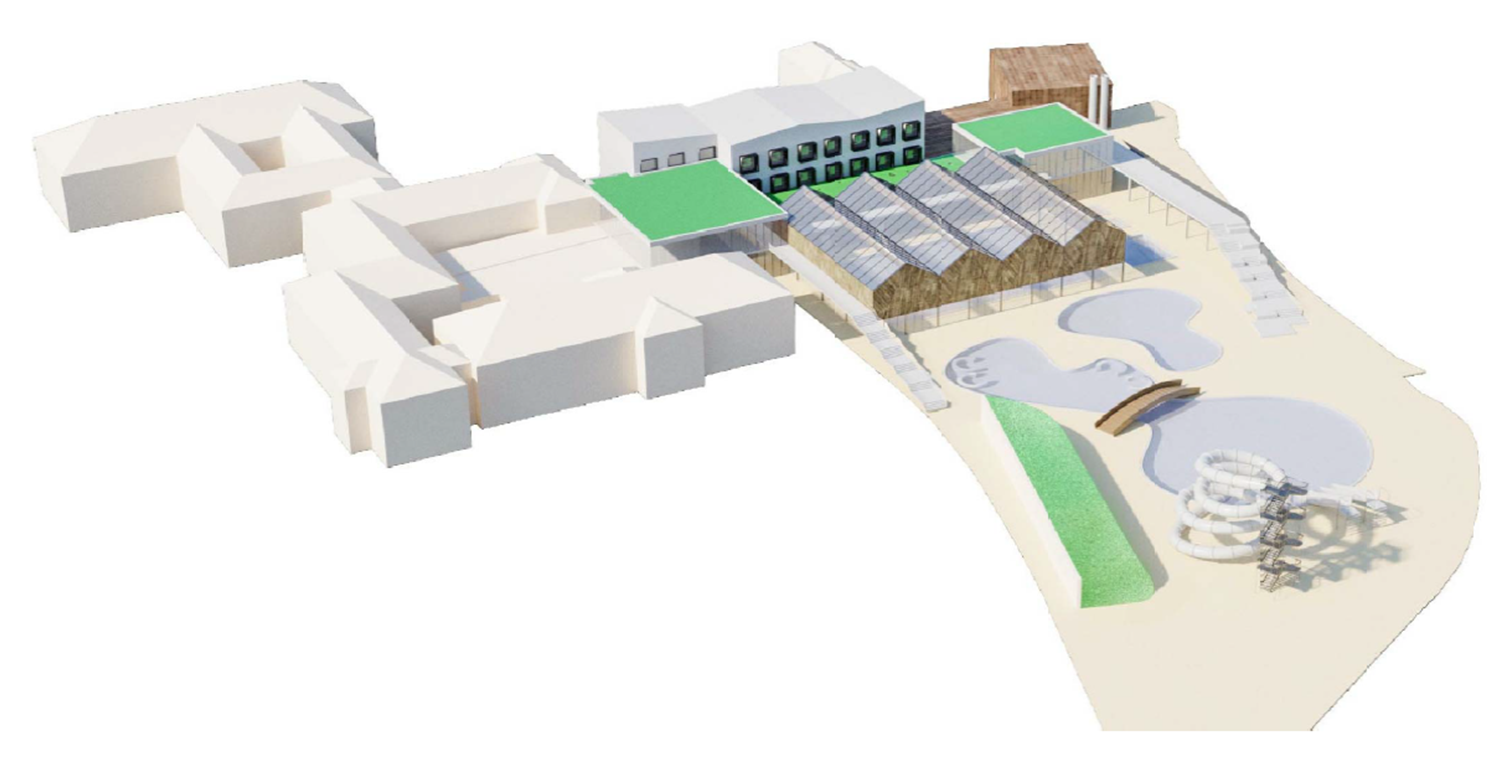 Certifikat kvalitete
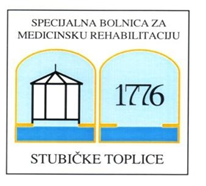 Temos – međunarodni certifikat kvalitete u rehabilitaciji

Diplomatic Council – certifikat kojim SBST slovi kao bolnica za rehabilitaciju koju predlaže Diplomatski zbor pri UN
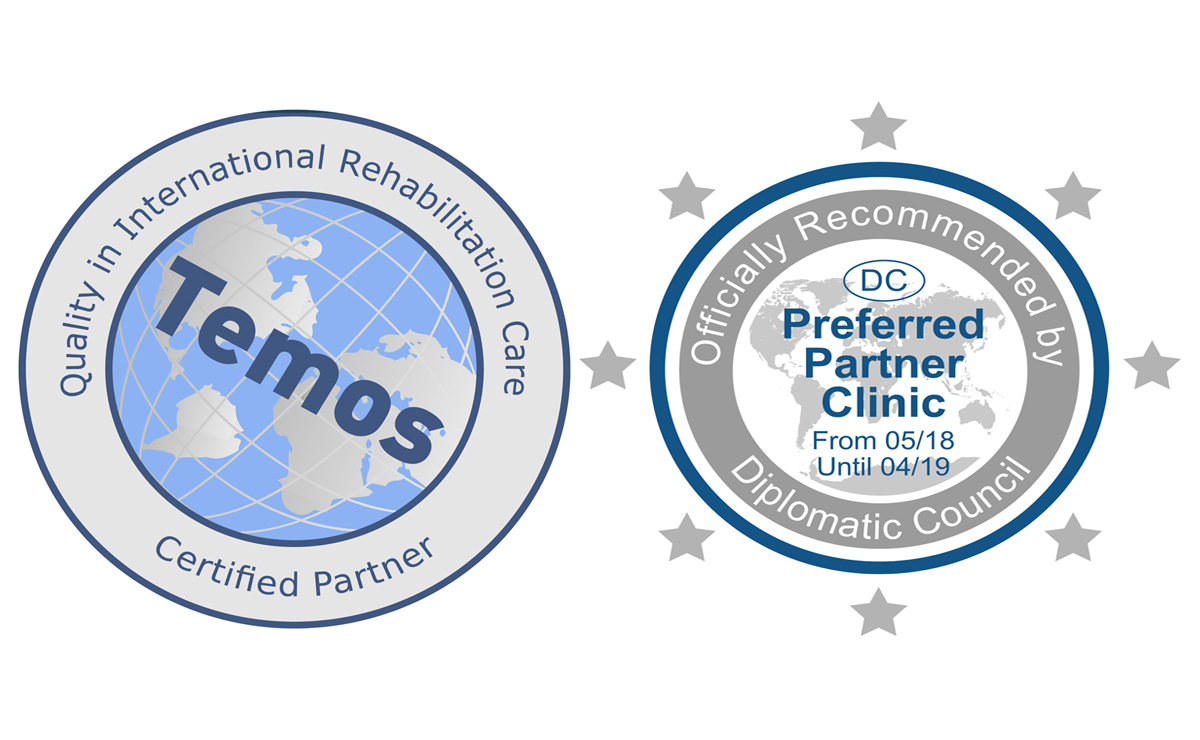 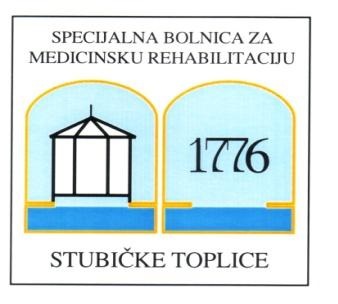 Hvala Vam na pažnji!www.sbst.hr  049/201-000